www.zeitfuerdeutsch.com
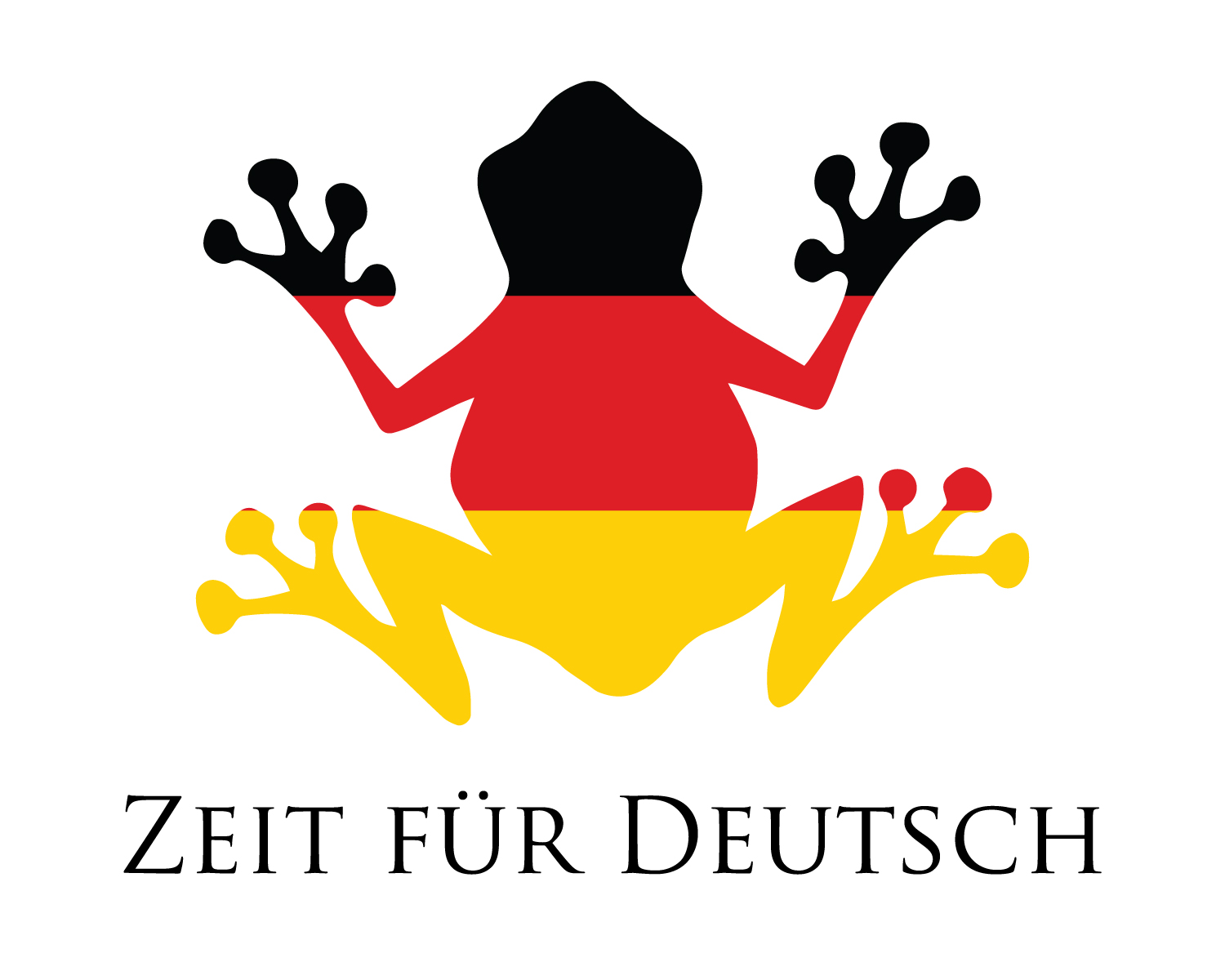 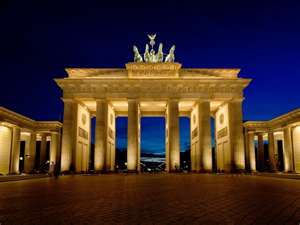 The colours – Die Farben
LO: Know the colours in German 
SC
 
 I can point to something when told a colour in                                          German
 I can say ‘that is’ or ‘that is not’ a colour 
 I can tell someone what my favourite colour is
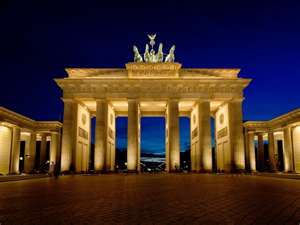 Card Swap - Kartentausch
Yes, correct

No, incorrect

Almost
Ja, Richtig

Nein, Falsch

Fast
Rot
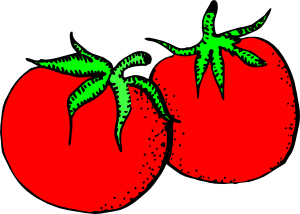 Gelb
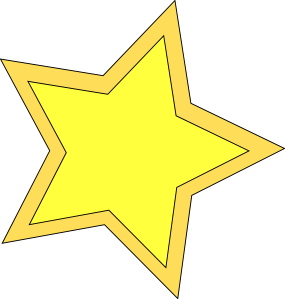 Grün
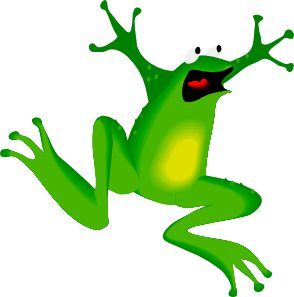 Blau
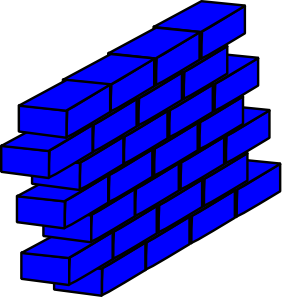 Schwarz
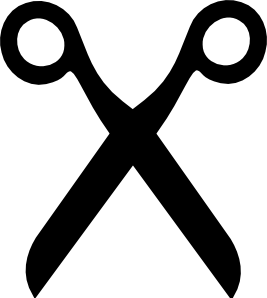 Weiß
Rosa
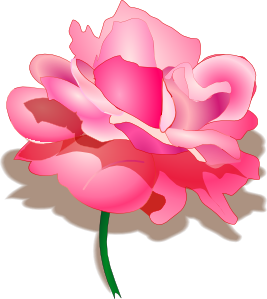 Braun
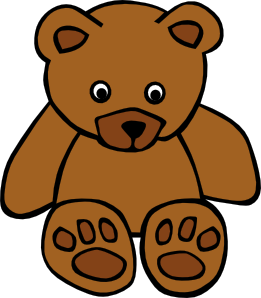 Lila
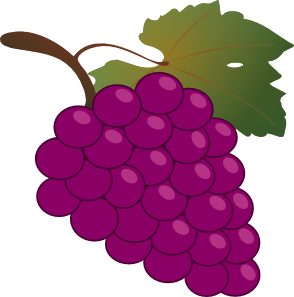 Orange
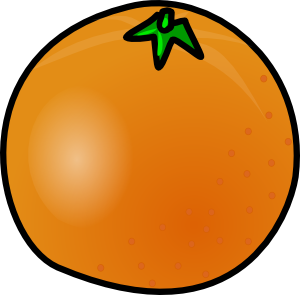 Grau
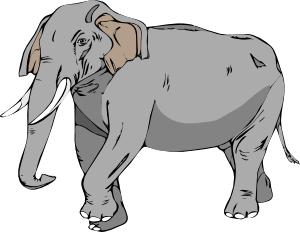 Silber
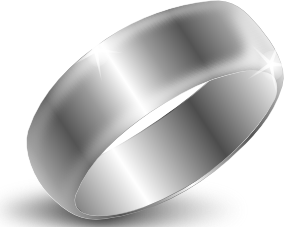 Gold
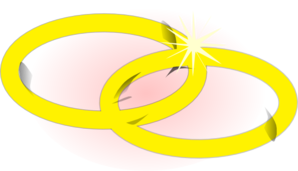 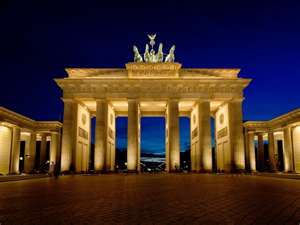 Bean Bag Pass
Which colour is that?

That is ...

Is that ...?

Yes 

No
Welche Farbe ist das? 

Das ist ...

Ist das ...

Ja

Nein
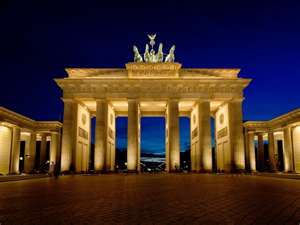 Colours - Farben
Bunt 
Dunkel
Hell
Dunkelblau
Hellblau
Und
Zeigt mir etwas, das 
     ... ist
Multicoloured  
Dark
Light
Dark blue
Light blue 
And
Show me something that is ...
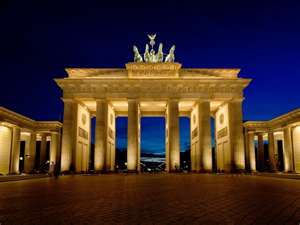 Your favourite colourDeine Lieblingsfarbe
What is your favourite colour?

My favourite colour is ...
Was ist deine Lieblingsfarbe?

Meine Lieblingsfarbe ist ...
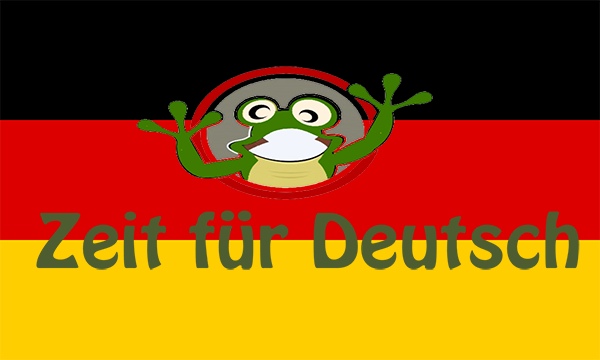 Turn Toss
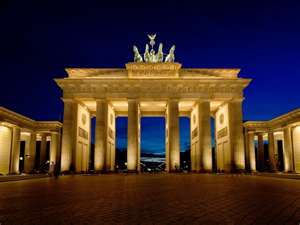 The colours – Die Farben
LO: Know the colours in German 
SC
 
 I can point to something when told a colour in                                          German
 I can say ‘that is’ or ‘that is not’ a colour 
 I can tell someone what my favourite colour is